МЕТАЛЛОКОМПЛЕКСНЫЙ КАТАЛИЗ
В ХИМИИ ОРГАНИЧЕСКИХ ПОЛИМЕРОВ
Р.М. Исламова
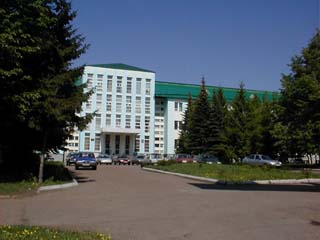 ИОХ УНЦ РАН
ЛАБОРАТОРИЯ СТЕРЕОРЕГУЛЯРНЫХ ПОЛИМЕРОВ
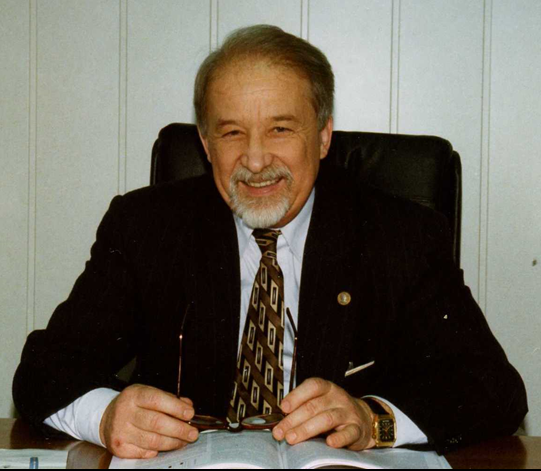 Академик Ю.Б. Монаков
июнь 2004 г.
диплом
БашГУ
июнь 2010 г.
докторская
диссертация
январь 2007 г.
кандидатская
диссертация
МЕТАЛЛОКОМПЛЕКСНЫЙ КАТАЛИЗ 
В РАДИКАЛЬНОЙ ПОЛИМЕРИЗАЦИИ
ЦЕЛИ И ЗАДАЧИ
усовершенствование условий синтеза и значительное улучшение характеристик крупнотоннажных полимеров
получение новых металлосодержащих полимеров с комплексом полезных свойств
установление механизмов реакций (кинетические и спектральные исследования, молекулярные и термические характеристики, теоретические расчеты и др.);
НАУЧНОЕ  ПРОГНОЗИРОВАНИЕ
МЕТАЛЛОКОМПЛЕКСНЫЙ КАТАЛИЗ 
В РАДИКАЛЬНОЙ ПОЛИМЕРИЗАЦИИ
ОБЩИЕ НАПРАВЛЕНИЯ ИССЛЕДОВАНИЙ 2003-2013 г.г.
НОВЫЕ ИНИЦИИРУЮЩИЕ/КАТАЛИТИЧЕСКИЕ СИСТЕМЫ НА ОСНОВЕ МЕТАЛЛОКОМПЛЕКСНЫХ СОЕДИНЕНИЙ
НОВЫЕ МЕТАЛЛОКОМПЛЕКСНЫЕ МОНОМЕРЫ 
ДЛЯ КОНТРОЛИРУЕМОЙ РАДИКАЛЬНОЙ (СО)ПОЛИМЕРИЗАЦИИ
ОРГАНИЧЕСКИЕ ФЛОКУЛЯНТЫ
МЕТАЛЛОЦЕНЫ
МЕТАЛЛОЦЕНЫ
КАТАЛИТИЧЕСКИЕ СИСТЕМЫ
КАТАЛИТИЧЕСКИЕ СИСТЕМЫ
М – Ti(IV), X – O
M – Zr(IV), X – (OCOCH3)2
М – Fe(III), X – Cl, Br
M – Co(III), X – OCOCH3
M – 2H
М: Ti, Zr, Hf
КЛАТРОХЕЛАТЫ
ПОРФИРИНЫ
КЛАТРОХЕЛАТЫ
синтез полимеров винилового ряда с заданными молекулярными характеристиками
увеличение стереорегулярности (возрастание синдио-структур ПММА на 10-20%) и термостойкости получаемых полимеров (Тн.р. повышается на 40-60С)
проведение полимеризации при комнатных температурах
устранение эффекта автоускорения при полимеризации 
получение функциональных полимеров с высокими оптическими характеристиками
O L E D (Organic Light-Emitting Diode)
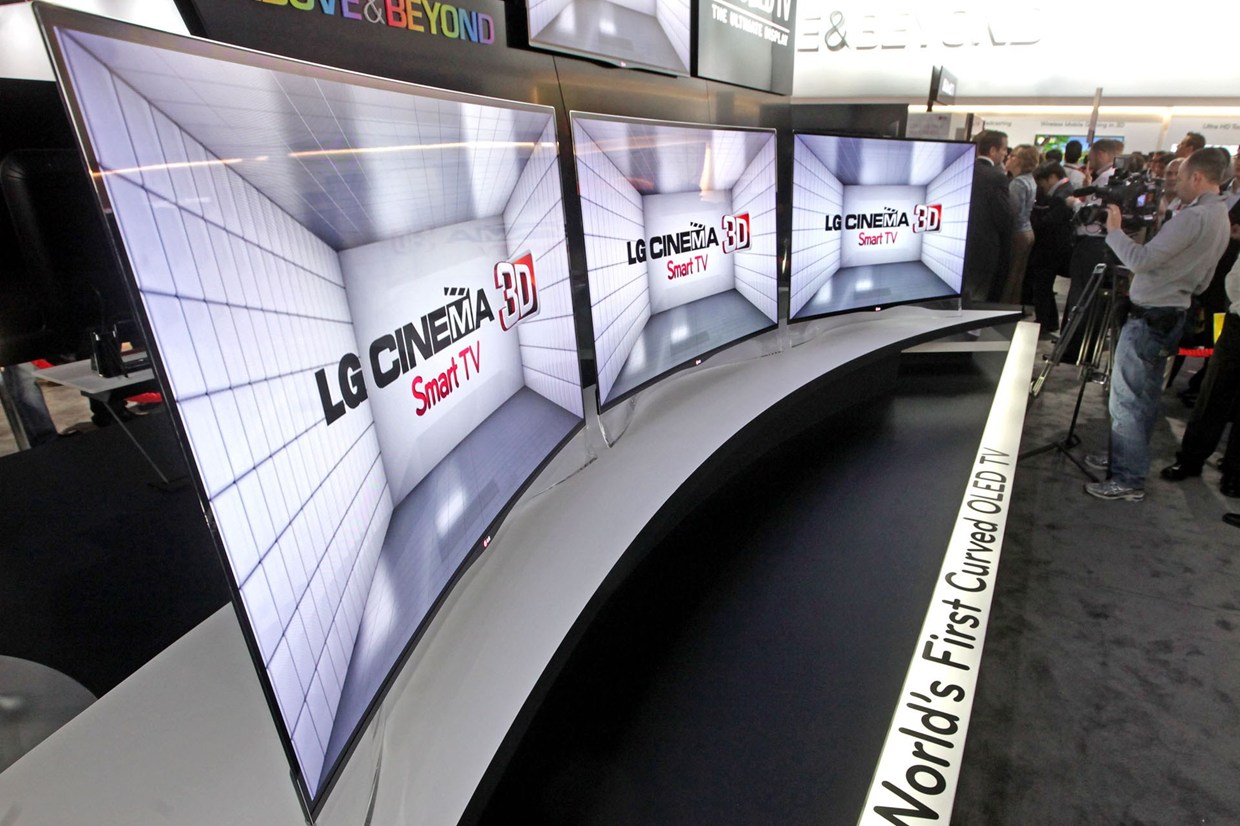 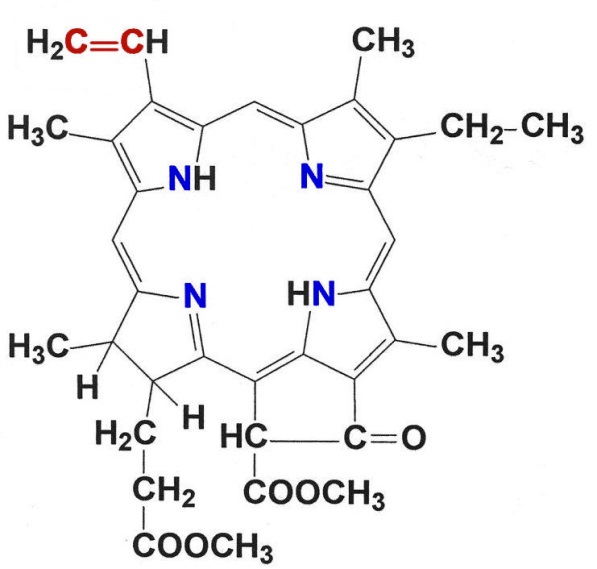 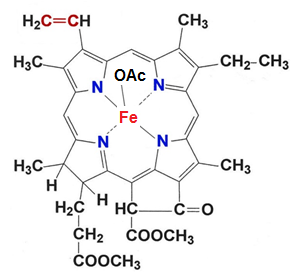 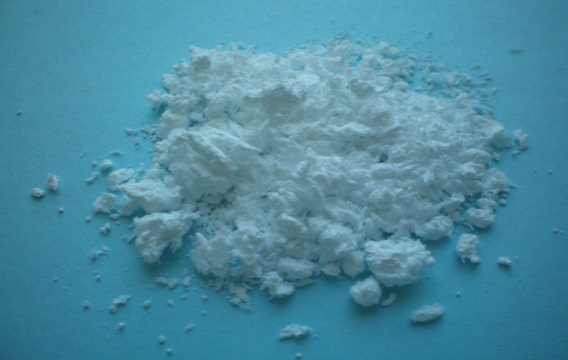 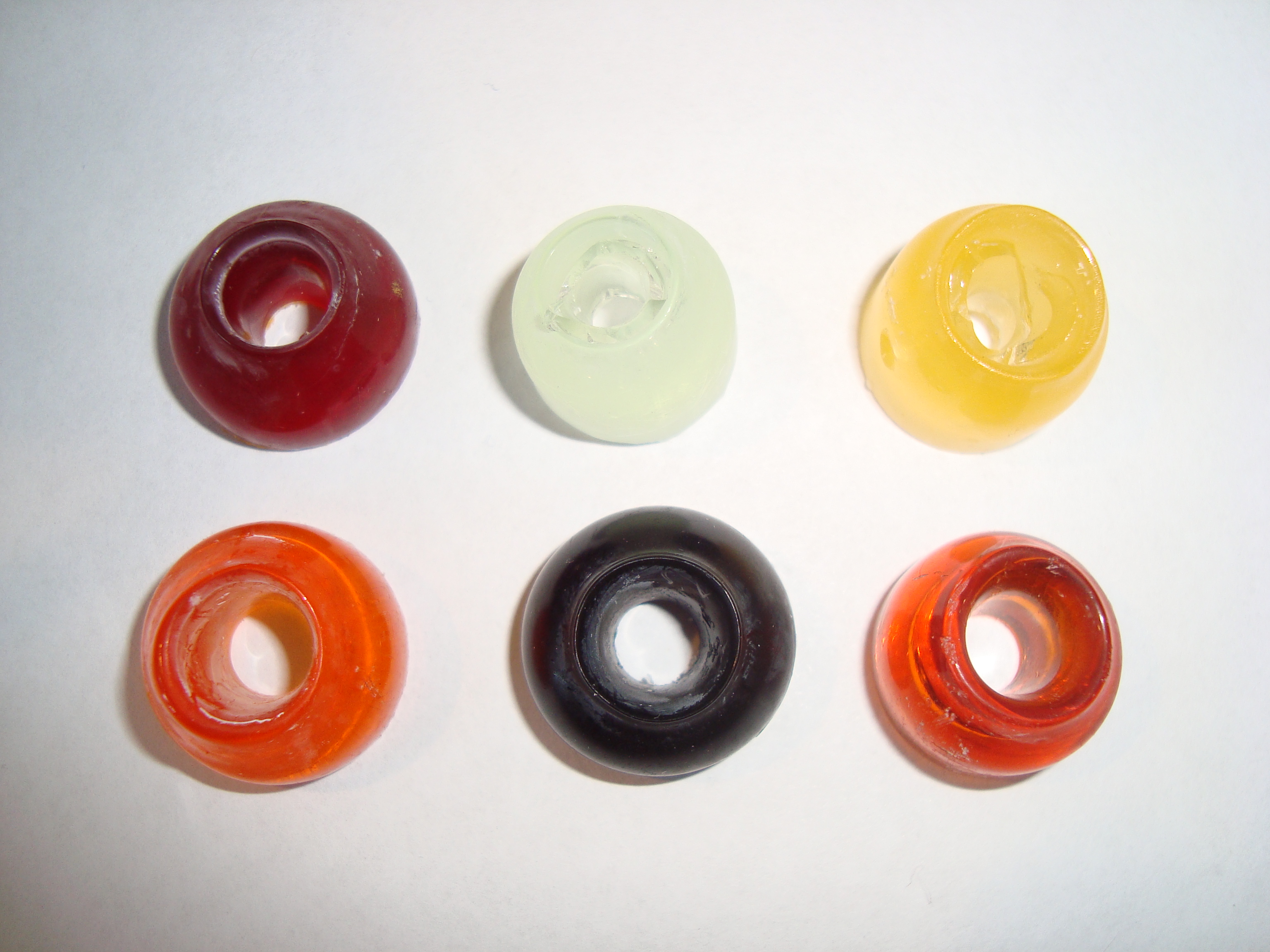 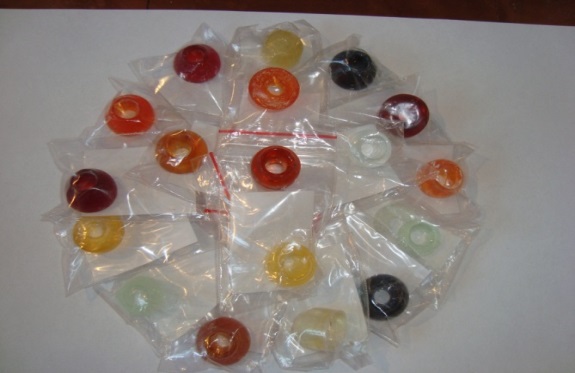 ОПУБЛИКОВАНО БОЛЕЕ 50 СТАТЕЙ:
Islamova R.M., Nazarova S.V., et al. // Mendeleev Communications. 2013. V. 23. N 5. P. 279-281. 
Islamova R.M., Ishkinina O.I., et al. // Doklady Chemistry. 2012. V. 447. Part 1. P. 244–248.
Islamova R.M., Nazarova S.V., et al. // Macroheterocycles. 2011. V. 4. N 2. P. 97-105. 
Islamova R.M. , Golovochesova O.I., et al. // Polymer Science. Ser. B. 2010. V. 52. N. 11-12. P. 637-647. 
Islamova R.M., Puzin Yu.I., et al. // Polymer Science. Ser. B. 2009. V. 51. N 3-4. P. 110-116.
Islamova R.M., Sadylova G.R., et al. // Polymer Science. Ser. B. 2008. V. 50. N. 5-6. P. 128-133. 
Islamova R.M., Puzin Yu.I., et al. // Polymer Science. Ser. B. 2006. V. 48. N. 5-6. P. 130-133.
ПАТЕНТ НА ИЗОБРЕТЕНИЕ № 2446178(13) С1 (2010 г.)
ПАТЕНТ НА ИЗОБРЕТЕНИЕ № 2412950 (2009 г.)
ПАТЕНТ НА ИЗОБРЕТЕНИЕ № 2394045 (2008 г.)
2 кандидатские диссертации (Головочесова, 2011 г., Назарова 2013 г.)
2 магистерские диссертации
8 дипломных работ
ФЦП «Научные и научно-педагогические кадры инновационной России», 2012-2013 г.г.
Грант Президента РФ, 2009-2010 г.г.
Грант Президента РБ, 2008 г.
ГОСУДАРСТВЕННАЯ РЕСПУБЛИКАНСКАЯ МОЛОДЕЖНАЯ ПРЕМИЯ В ОБЛАСТИ НАУКИ И ТЕХНИКИ ЗА 2011 Г.
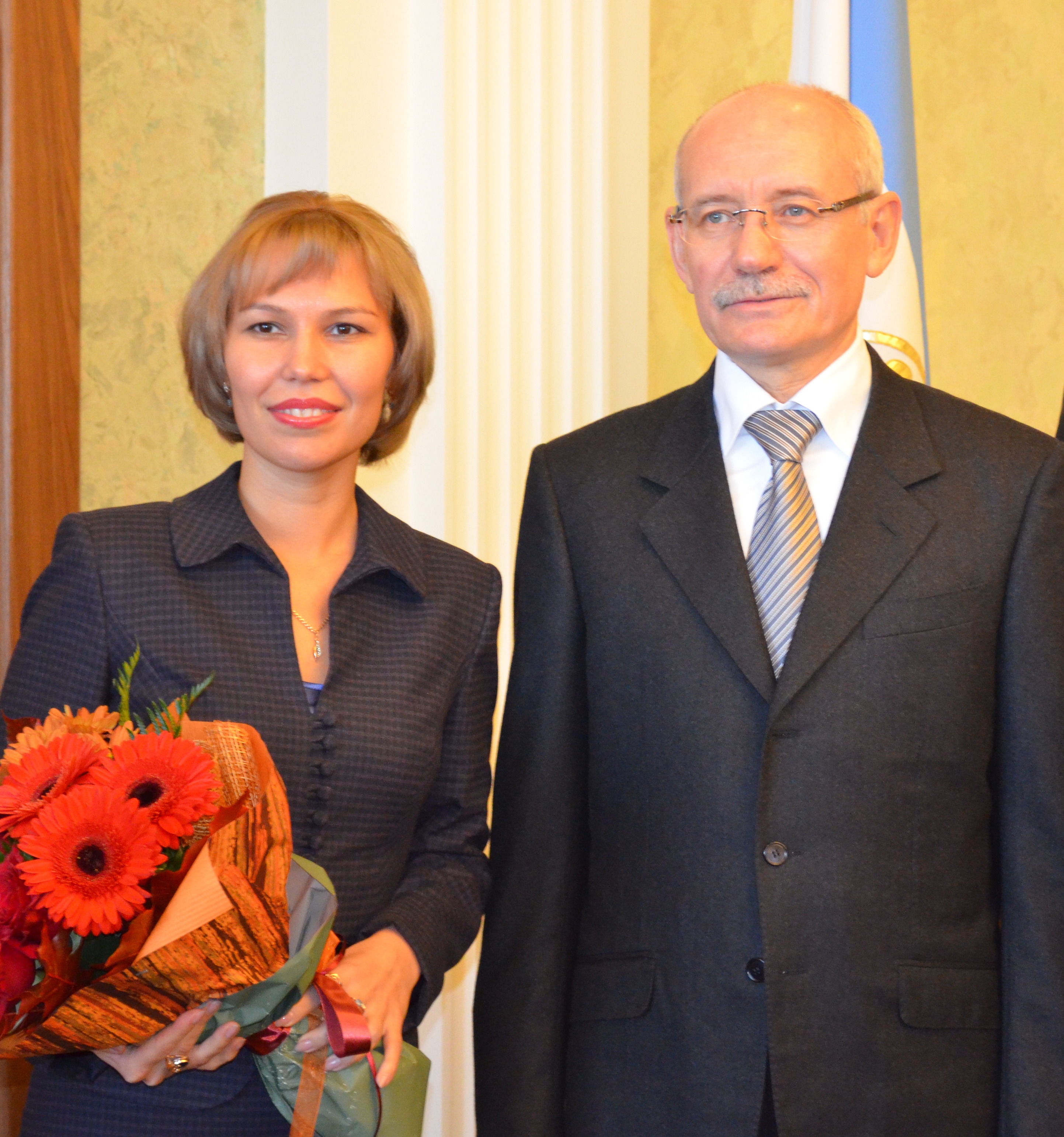 «Разработка инновационных подходов к созданию новых высокоэффективных инициирующих (каталитических) систем направленного действия для получения синтетических полимеров крупнотоннажного производства»
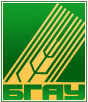 ЗАВЕДУЮЩИЙ КАФЕДРОЙ 
2011-2013 Г.Г.
25 человек, из них 20 ППС
2012 г. – доцент по специальности «Высокомолекулярные соединения»
Исламова Р.М. и др. Практикум по биоорганической химии. Уфа: Издательство БашГАУ. 2012. 55 с.
Исламова Р.М. и др. Практикум по органической химии. Уфа: Издательство БашГАУ. 2013. 75 с.
Kinetics, catalysis and mechanism of chemical reactions. From pure to applied science. Today and tomorrow. Ed. by R.M. Islamova, et al. Nova Science Publishers, Inc.: New York. 2012. 312 p.
ФЦП «Научные и научно-педагогические кадры инновационной России», 2012-2013 г.г.
Органические флокулянты
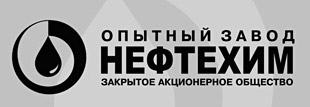 КОНТРАКТЫ 2011, 2012 г.г.
отработана методика получения флокулянтов по упрощенной схеме (без использования дополнительного технологического оборудования);
синтезированы катионные, анионные и неоионные флокулянты с молекулярными массами от 500 тыс. до 30 млн.;
установлено, что синтезированные флокулянты по свойствам не уступают образцам фирм SNF AN и Besfloc
Аналитический центр ЗАО «Опытный завод Нефтехим»
КАФЕДРА ФИЗИЧЕСКОЙ ОРГАНИЧЕСКОЙ ХИМИИ
Базовые научные группы
Группа G1 «Химия соединений платины»
Рук. член-корр. РАН 
В.Ю. Кукушкин
Группа G2 «Химия металлоактивированных молекул»
Группа G3 «Прикладная металлоорганическая химия»
Рук. д.х.н. Н.А. Бокач
Лауреат премии Президента РФ для молодых учёных (2012 г.)
Рук. проф. В.П. Боярский
Ассоциированные научные группы
Группа AG2 «Кластерный катализ»
Группа AG1 «Химия слабых взаимодействий»
Рук. доц. П.М. Толстой
Рук. член-корр. РАН 
В.П. Анаников
Группа AG3 «Металлокомплексный катализ в химии органических полимеров»
Рук. проф. Р.М. Исламова
создание научной группы
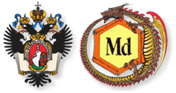 МЕТАЛЛОКОМПЛЕКСНЫЙ КАТАЛИЗ 
В ХИМИИ ОРГАНИЧЕСКИХ ПОЛИМЕРОВ
химия соединений платины
В.Ю. КУКУШКИН
новые катализаторы полимеризации
новые гомо-, блок-сополимеры, функциональные материалы, наноматериалы, молекулярные гибриды и т.д.
макромолекулярный 
дизайн
разработка общих
 теоретических подходов,
 установление механизмов
 реакций
«ПРЕДВИДЕНИЕ - ПОЛЬЗА»
ПРАКТИЧЕСКОЕ ПРИМЕНЕНИЕ
СОЕДИНЕНИЯ ПЛАТИНЫ
В.Ю. КУКУШКИН, Н.А. БОКАЧ
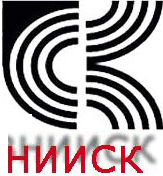 СИЛОКСАНОВЫЕ КАУЧУКИ
Р.М. Исламова
Г.В. ГРИГОРЯН
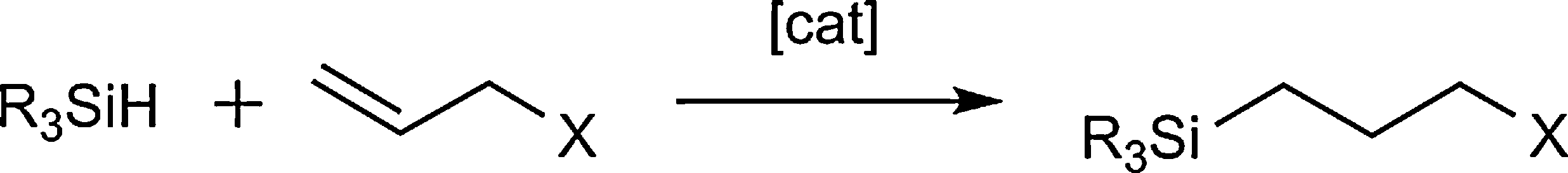 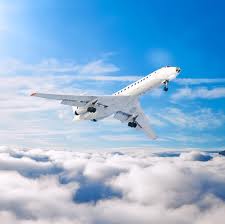 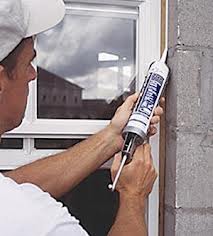 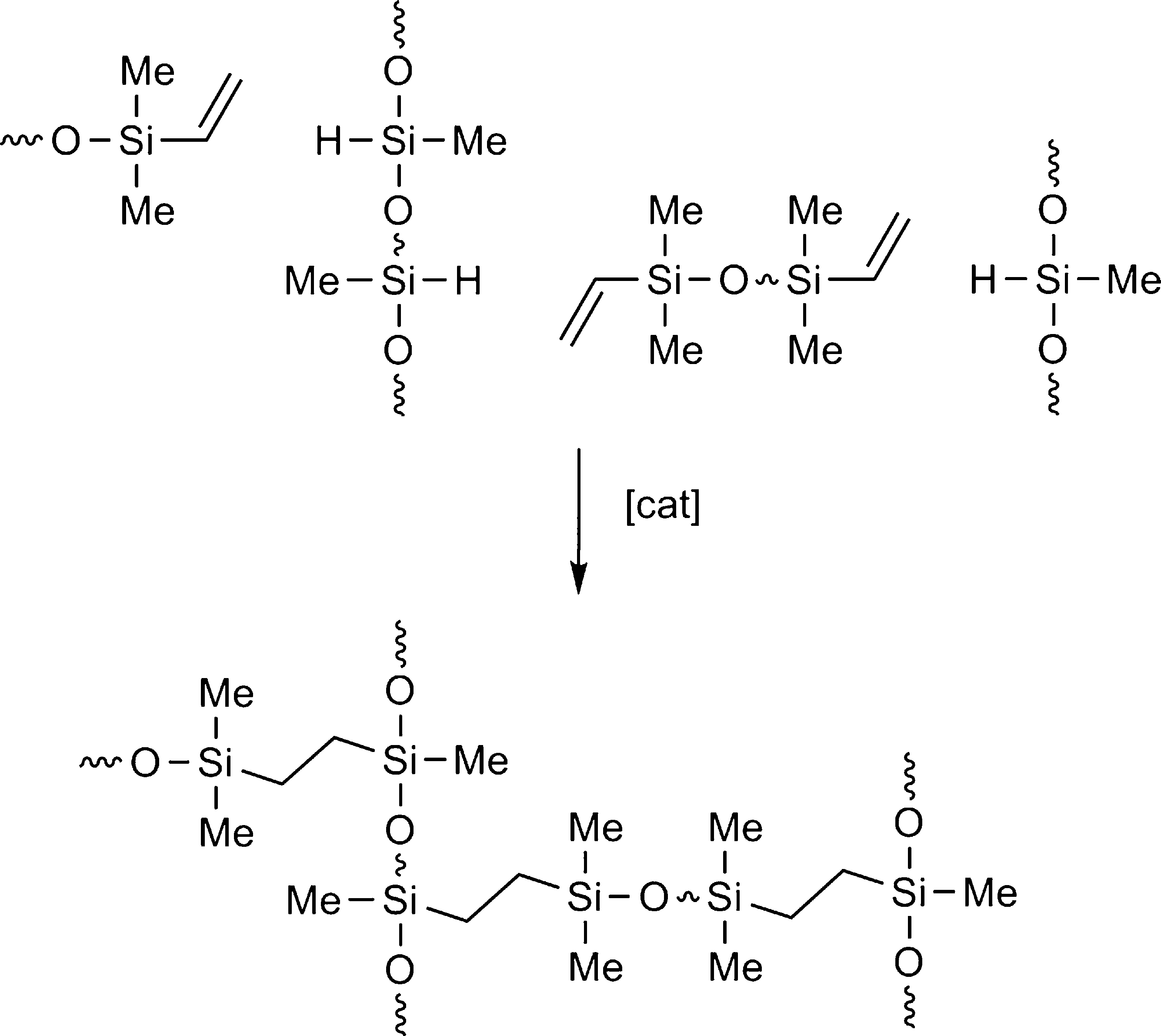 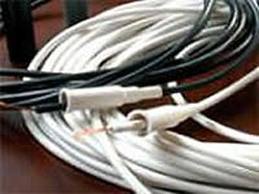 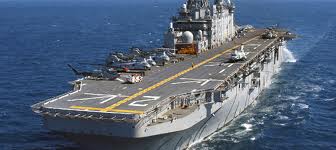 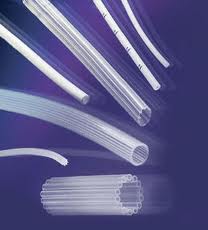 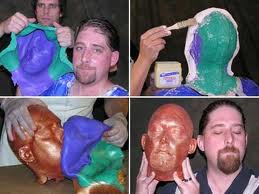 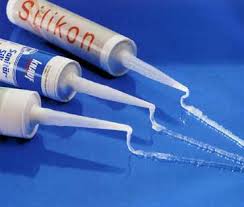 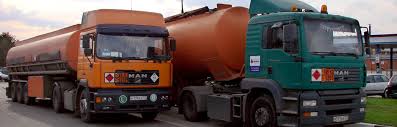 СОЗДАНИЕ НАУЧНОЙ ГРУППЫ
ПОСТАНОВКА И ПРОВЕДЕНИЕ СИСТЕМАТИЧЕСКИХ ЭКСПЕРИМЕНТАЛЬНЫХ ИССЛЕДОВАНИЙ
ПОДГОТОВКА СТУДЕНТОВ И АСПИРАНТОВ
ПУБЛИКАЦИИ В ВЫСОКОРЕЙТИНГОВЫХ ЖУРНАЛАХ
ГРАНТЫ, КОНТРАКТЫ    РФФИ  РНФ  
СВЯЗЬ С ПРОИЗВОДСТВОМ
Л.А. Чугаев
С.В. Лебедев